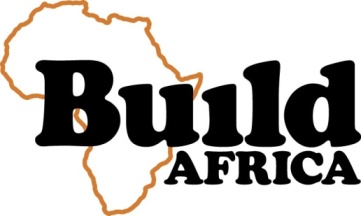 Lesson Question:
How would we like to be treated?
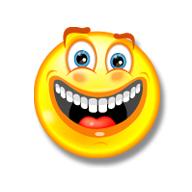 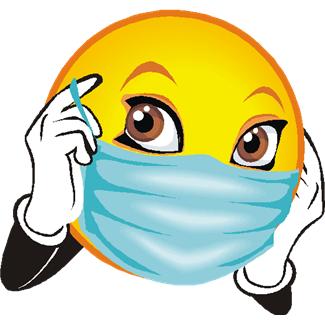 Happy
Safe
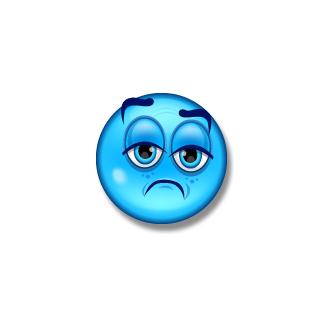 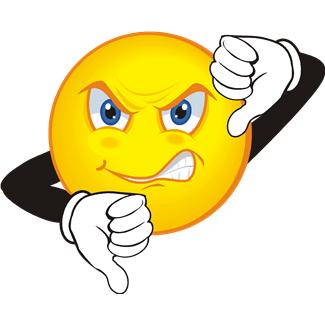 Upset
Angry
How would you feel if … ?